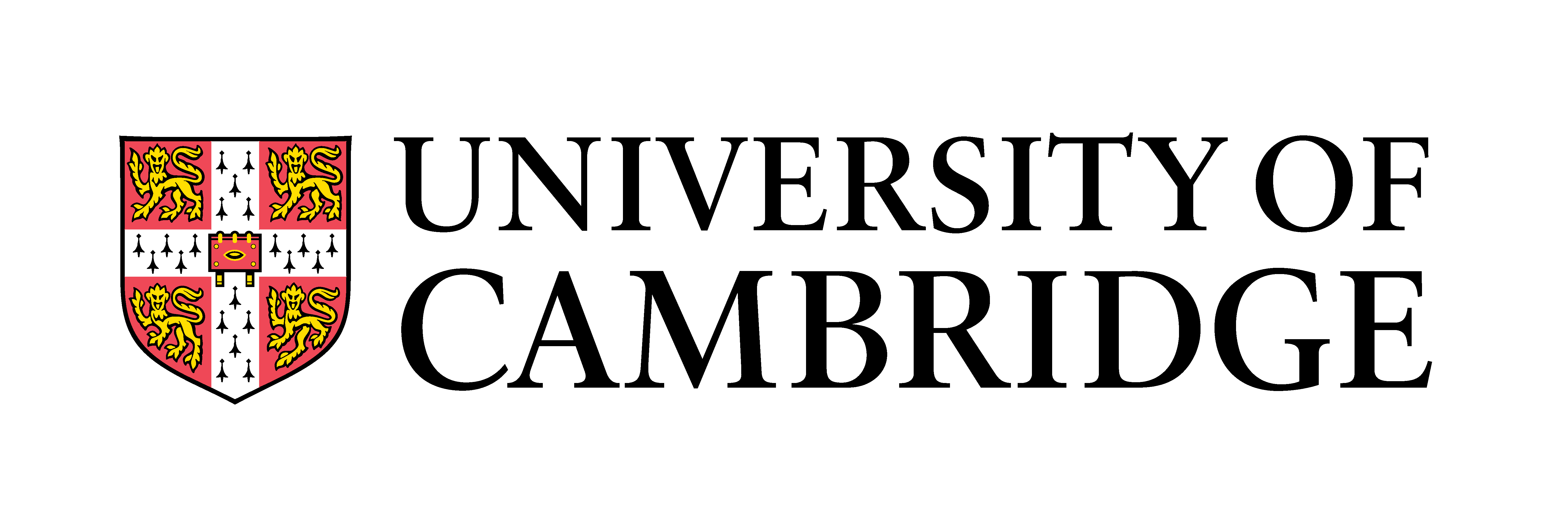 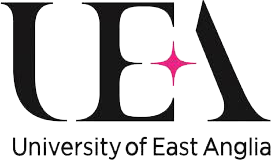 Dynamic Functional Proposition for Dynamic Discourse Meaning
Chi-Hé Elder 	& 	Kasia M. Jaszczolt
University of East Anglia                  University of Cambridge
Dynamic Pragmatics Association Workshop, Osaka University, 25 March 2023
1
Propositions in contextualist post-Gricean pragmatics
MeaningNN = What is said + What is implicated
‘What is said’ pertains to truth-conditional, semantic, propositional content

Post-Gricean contextualism: 
The tradition of Atlas-Kempson (Atlas 1977, 1979, 1989; Kempson 1975, 1979, 1986), Relevance Theory (Sperber and Wilson 1986), and others

Truth-conditional pragmatics (Recanati): saturation / modulation of the logical form
Relevance Theory: developments of the logical form / ad hoc concepts / explicatures
2
A metapragmatic inquiry
MeaningNN = What is said + What is implicated

“A theory of communication has as its target the full scope of Grice's (1957) non-natural meaning … [M]eaningNN (or something of the sort) draws an outer boundary on the communicational effects that a theory of communication is responsible for.” 

(Levinson 2000: 12-13, quoted in Wilson & Carston 2019)

 > What is the scope of a theory of communication?
3
[Speaker Notes: A contribution to the metasemantic inquiry into what should count as a unit of meaning
Metasemantics is in charge not only of seeking metaphysical explanations of semantic facts, but also of asking what counts as semantic facts 
“[M]etasemantics asks how semantically significant things become endowed with their significance” (Simchen 2017: 65)
In conceptual, pragmatics-rich semantics, significant things are utterances in the context of particular discourse, taken on the level of types or tokens à la Grice]
‘What is said’ as indirect primary meanings
Speakers sometimes communicate their main message via an implicitly communicated ‘implicature’:

A: Why do you think it’s OK to eat animals?
B: I went vegan in 1987. You’re preaching to the converted here. 

>> B doesn’t think it is OK to eat animals.  

Jaszczolt (2021a: 203)

Default Semantics: A radical contextualist theory in which the unit of analysis pertains to primary meanings (Jaszczolt 2005, 2016, 2021b)
‘What is said’ may pertain to an enriched, or even overridden sentence form
4
Beyond speakers’ intentions
Post-Gricean semantics and pragmatics has been concerned with main proposition expressed by the speaker and recovered by the addressee
It is typically assumed that speakers and hearers come to shared understanding of propositions as they are expressed and recovered. But:

Speakers communicate a range of propositions through their utterances which range from strongly to weakly intended (e.g. Relevance Theory, Sperber & Wilson 1986/95)
Hearers can also recover meanings that were not intended by the speaker
	- they can be ‘truth compatible’ (Ariel 2019) 
	- or completely outside the set of intended meanings (Elder 2019)
Speakers can concede hearers’ misunderstandings if they are not functionally significant or for independent reasons (Elder & Beaver 2022)
5
Co-constructed meanings
W: 	And what would you like to drink? 
C: 	Hot tea, please. Uh, English breakfast. 
W: 	That was Earl Grey? 
C: 	Right

“I initially intended to be taken as meaning one thing, but I changed my mind. Speakers may accept a misconstrual because they deem it too trivial, disrupting, or embarrassing to correct. Still, once it is grounded, it is taken to be what they mean.” 
(Clark 1997: 589)
6
Dynamic, emergent meanings
(Kadar & Haugh 2013: 118)
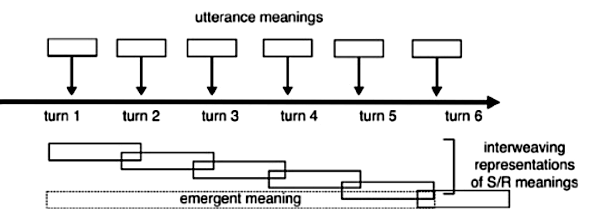 7
Speaker meaning as co-constructed
Hearers’ understandings are evidenced through their responses to speakers (Elder & Haugh 2018)
Rather than assuming a one-stage process of ‘speaker implicates, hearer infers’, the propositions that are of interest to a theory of communication are often subject to a three-part process

A produces u1 
B responds to u1 via u2 
A responds to u2 via u3

Through this sequential process, the participants settle on an agreed meaning of u1
Speaker meaning is “The most salient propositional meaning that is ostensively made operative between interlocutors” (p. 595)
8
A metasemantic inquiry
“‘[M]etasemantics’ [refers] to the meta-theory of meaning tout court, and as such a meta-level that also subsumes aspects of meaning traditionally ascribed to pragmatics.” 

		(Jaszczolt 2021a: 204; see also Jaszczolt 2022)

? What does a unit of analysis look like that can capture how speakers’ individual cognitive processes lead to on-record, settled utterance meanings?
9
Capturing dynamic meanings
10
Dynamic Semantics and progressing contextualism
Discourse Representation Theory ( Hans Kamp, e.g. Kamp and Reyle 1993)
(representing i.a. cross-sentential anaphora, pragmatic presupposition, de re/de dicto readings of propositional attitude reports)
 Game theory (Lewis 1979; Parikh 2010 i.a.)
(representing striving towards an equilibrium – cf. our example from Clark 1997)
Segmented DRT (Asher and Lascarides, e.g. 2003)
(representing coherence relations – rhetorical structure rules, e.g. Narration, Background)
Default Semantics (Jaszczolt, e.g. 2005)
(representing primary meanings conveyed both directly and indirectly and their provenance)
11
Problems:
Meaning co-construction is not reflected;
Unit of meaning analysis is still essentially sentence-based.

‘Going beyond’ by means of:
Capturing indirect meanings
Capturing co-constructed meanings – something settled on but not (necessarily) expressed
Capturing dynamic meanings – meanings that incrementally update as an interaction progresses, including turns contributed by different speakers
12
Task:
to put together 

(i) the formal methods of analysis of dynamic meaning and 

(ii) the insights from 
(ii.a) the analysis of its co-construction and 
(ii.b) its principled independence from the uttered sentence
13
Proposition: in search of a concept
14
Different objectives, different ‘propositions’
the bearer of truth value 
the meaning of a (natural-language) sentence 
the object of beliefs and other mental attitudes
15
Frege (1918-19): proposition is a sharable thought expressed by sentences. 
Fregean propositions are structured: they are composed of senses (abstract equivalents of concepts).
16
?
Are propositions Platonic objects or are they ‘abstracted’ from agents’ cognitive states?
17
Asking ‘What is a proposition?’ is not a good start: proposition will never become a rigid theoretical construct that serves all. 
Neither is it useful to ask about the structure of a proposition in abstraction: it would amount to asking about the structure of different objects. 
Likewise, asking about the relation of a proposition to language users cannot be performed in abstraction in that different constructs, thought up to serve different theoretical purposes, can be entertained in this relation.

 proposition is a ‘quasi-technical word’ (McGrath and Frank 2018: 1)
18
Recent precursors
19
Naturalized propositions
King (2007, 2014, 2019)

Proposition whose properties, such as truth-conditionality or representing situations in the world, come from its relation to the mind of the human agent who entertains it [opposite of formal semantics]

Pro: They are endowed with truth conditions by language users

Con: The content is closely dictated by the structure of the sentence
( limited use for pragmatic, often indirect, dynamic meanings)
20
[Speaker Notes: Also: Schiffer’s (2003) pleonastic propositions 

Pro: They are constructed in virtue of the a priori characteristics of cognition and language use. 

Con: They are unstructured (because of the scepticism about compositional semantics of natural language sentences) – and as such of limited use in theoretical linguistics.]
Cognitive propositions
Soames (2014, 2019)

Proposition ‘abstracted’ from agents’ cognitive states (vs. proposition as a Platonic object)

Pro: They are  cognitive event types whose tokens are instances of agents’ representing things. So, their relation to language users is in the core of their definition. They capture information that matters in discourse.

Closer to what we need but:
Con: Their truth conditions are not sensitive to agent-related conceptual content (because compositionality is still sought on the level of natural-language structures rather than cognitive structures)
21
Functional proposition
Jaszczolt (2021a)

A structured proposition that relies on compositionality of pragmatic meaning. It captures the primary intended, recovered, and partly co-constructed meaning (even when it is communicated in an indirect speech act) and the varied, multimodal informational input in communication.

Functional proposition adds the perspective of co-construction of meaning and different modalities through which it is externalised.

-> We need something like a flexible functional proposition that can change over the course of an interaction.
22
[Speaker Notes: [Asking ‘What is a proposition?’ is not a good start: proposition will never become a rigid theoretical construct that serves all. 
Neither is it useful to ask about the structure of a proposition in abstraction: it would amount to asking about the structure of different objects. 
Likewise, asking about the relation of a proposition to language users cannot be performed in abstraction in that different constructs, thought up to serve different theoretical purposes, can be entertained in this relation.]

proposition is a ‘quasi-technical word’ (McGrath and Frank 2018: 1) 

A compositional theory of meaning is to be sought on the level of discourse meaning – the level of conceptual-semantic structure
It is a search for a contextualist, pragmatics-rich semantics of the primary intended/recovered/co-constructed content (including indirectly communicated content as in (2) and (4) and the content that is ‘settled on’ as in (xx))
Compositionality does not have to be satisfied on the level of syntactic structures of natural-language sentences

cf. DRT (Kamp & Reyle 1993);  Default Semantics (Jaszczolt 2005, 2021b)]
Towards a dynamic proposition for dynamic discourse meaning
23
A model of speaker meaning as interactional achievements
Elder & Haugh (2018)

Meanings are indexed by 
utterance (u)
time (t)
speaker (A, B, etc)
public (Pb) or private (Pv)

This allows us to see where/when discrepancies in meanings arise between speakers
APv(t0)
u1
APb(t1)
BPv(t1)
u2
APv(t2)
BPb(t2)
u3
APb(t3)
BPv(t3)
24
Tracking dynamic discourse meaning (u1)
W: And what would you like to drink?
CPv(t0)
u1 : Hot tea, please. Uh, English Breakfast
C orders English Breakfast tea (a type of tea)
C orders English tea drunk at breakfast time
CPb(t1)
WPv(t1)
u2 : That was Earl Grey?
C orders English tea drunk at breakfast time 
? C orders Earl Grey tea
CPv(t2)
WPb(t2)
u3 : Right
CPb(t3)
WPv(t3)
C orders Earl Grey tea
25
Functional Dynamic Proposition (FDP)  for u1 at t3
Public meanings are perspective independent
These are the ones we are representing as objectively observable

We aim to develop a unit of analysis that accounts for how the private, cognitive states of speakers contribute to the joint negotiation of on-record, public utterance meanings

The publicly available settled meaning of u1 at t3 is:
C orders Earl Grey tea
26
Example of a supporting theory: Default SemanticsProcesses and sources of information:
merger representations ()
27
Social, cognitive and linguistic parameters for dynamic discourse meanings
W: And what would you like to drink?
CPv(t0)
u1 : Hot tea, please. Uh, English Breakfast
[WS, SD + individual preference]
CPb(t1)
WPv(t1)
u2 : That was Earl Grey?
[WS, SD, WK/SC + level of attention?]
CPv(t2)
WPb(t2)
u3 : Right
[WS, SD + politeness / cost of repair / individual preference?]
CPb(t3)
WPv(t3)
28
Merger representation (Σ) in Default Semantics:
Σ
29
Public vs private meanings
Private meanings are perspective dependent
Private meanings may not be settled
It is possible that the meanings that are publicly ‘settled’, do not correspond to speakers’ private beliefs about what has been communicated
30
Unresolved misunderstandings
[A customer (C) aims to telephone a retail store to buy a new television, but mistakenly calls a representative (R) at a repair centre] (Varonis & Gass 1985; discussed in Elder 2019; Elder & Beaver 2022)
RPv(t0)
u1 : Seventeen inch?
RPb(t1)
CPv(t1)
R asks C if they own a 17 inch TV
R asks C if they would like to buy a 17 inch TV
u2 : Okay
RPv(t2)
CPb(t2)
?? R asks C if they own a 17 inch TV
R asks C if they would like to buy a 17 inch TV
u3 : Well is it portable?
RPb(t3)
CPv(t3)
R asks C if they own a 17 inch TV
31
Unresolved misunderstandings
The misunderstanding stems from fundamental differences in background beliefs regarding the situation of discourse
There is no publicly agreed, settled meaning
Our parameters for explaining dynamic settled meanings can also be used to explain absence of settled meaning
32
? How far do we go in representing what ‘lurks under the surface’?
33
The importance of ‘non-propositional’ effects
Wilson & Carston (2019)
Role of visual imagery in making manifest a range of propositions

“…pragmatic theories should shed light on those weak propositional effects that form part of the intended import of an utterance or text [...] While weak propositional effects are the outputs of standard inferential comprehension processes, imagery and affective states are automatically activated by-products of linguistic and pragmatic processes, which may nonetheless be intentionally encouraged by creative uses of language.” 
(Wilson & Carston 2019: 37-38)
34
Conversation as interpersonal inquiry
‘Suppose I am eager to understand you. The desire is as familiar as it is inchoate: I don’t just want to understand this or that remark or action of yours; I want to understand you, more globally. How might I proceed?’

‘self-revelation in conversation’

Dover (2022: 193)
35
[Speaker Notes: Also: The Grammar of Interactional Language (Wiltschko 2021) 
A syntactic account of speech acts, including expressive content
Sentence understood as a functional unit but still static

TTR + Dynamic syntax
Howes et al 

Kempson – not indirect meanings


But: not yet dynamic]
Summary and conclusions
We not only want to capture the linguistic meaning of what has been communicated at a punctuated moment in time;
We want to capture how meanings are proposed, understood, negotiated and settled on;
Our unit of analysis needs to be flexible and dynamic; 
The aim is to delimit the notion of a proposition that fits a pragmatics-rich, contextualist, and cognitively real theory of meaning in interaction.

Work in progress: Next step is to precisify the linguistic, cognitive and social parameters that are involved in the process of meaning co-construction.
36
[Speaker Notes: Haugh (2013: 53): speaker meaning is a deontic (normative) concept
“…to be held interactionally accountable differs from inferring commitment. The former is tied to an understanding of speaker meaning as arising through incremental, sequentially grounded discourse processing (…), while the latter is tied to a punctuated view of speaker meaning that arises at the level of utterance processing.”]
Possible objections and questions for further inquiry
A multimodal, functional proposition is open to various kinds of possible objections to do with 
compositionality as a functional application;
the assumptions about the relation between conceptual and semantic representation; 
and, relatedly
the charge of smuggling in a fair dose of psychologism into the theory of meaning

t.b.c.
37
References
Ariel, Mira. 2016. ‘Revisiting the typology of pragmatic interpretations’. Intercultural Pragmatics 13: 1-35. 
Asher, N. and A. Lascarides. 2003. Logics of Conversation. Cambridge: Cambridge University Press.
Atlas, J. D. 1977. 'Negation, ambiguity, and presupposition'. Linguistics and Philosophy 1: 321-336.
Atlas, J. D. 1979. ‘How linguistics matters to philosophy: Presupposition, truth, and meaning’. In: C.- K. Oh and D. A. Dinneen (eds). 1979. Syntax and Semantics. Vol. 11. New York: Academic Press, pp. 265-281.
Atlas, J. D. 1989. Philosophy Without Ambiguity: A Logico-Linguistic Essay. Oxford: Clarendon Press.
Clark, H. H. 1997. ‘Dogmas of understanding’. Discourse Processes 23: 567-598. 
Dover, D. 2022. ‘The conversational self’. Mind 131: 193-230.
Elder, C. 2019. ‘Negotiating what is said in the face of miscommunication’. In: P. Stalmaszczyk (ed.). Philosophical Insights into Pragmatics. Berlin/New York: Mouton de Gruyter, pp. 107-126.
Elder, C. and D. Beaver. 2022. ‘“We’re running out of fuel”: When does miscommunication go unrepaired?’ Intercultural Pragmatics 19: 541-570.
Elder, C. and M. Haugh. 2018. ‘The interactional achievement of speaker meaning: Toward a formal account of conversational inference’.  Intercultural Pragmatics 15: 593-625.
Frege, G. 1918-19. ‘Der Gedanke’. Beiträge zur Philosophie des deutschen Idealismus I. Transl. as ‘Thoughts’ (Part I of Logical Investigations) by P. Geach and R. H. Stoothoff in: G. Frege. 1984. Collected Papers on Mathematics, Logic, and Philosophy ed. by B. McGuinness. Oxford: Blackwell. Reprinted in: M. Beaney (ed.). 1997. The Frege Reader. Oxford: Blackwell, pp. 325-345.
Grice, P. 1957. ‘Meaning’. Philosophical Review 66: 377–388. Reprinted in 1989 in: Studies in the Way of Words. Cambridge, MA: Harvard University Press, pp. 213–223.
Groenendijk, J. and M. Stokhof. 1982. ‘Semantic analysis of wh-complements’. Linguistics and Philosophy 5: 175-233.
Jaszczolt, K. M. 2005. Default Semantics: Foundations of a Compositional Theory of Acts of Communication. Oxford: Oxford University Press.
Jaszczolt, K. M. 2016. Meaning in Linguistic Interaction: Semantics, Metasemantics, Philosophy of Language. Oxford: Oxford University Press.
Jaszczolt, K. M. 2021a. ‘Functional proposition: A new concept for representing discourse meaning?’. Journal of Pragmatics 171: 200-214.
Jaszczolt, K. M. 2021b. ‘Default Semantics’. In: M. Aronoff (ed.). Oxford Bibliographies in Linguistics. New York: Oxford University Press (online).
Jaszczolt, K. M. 2022. ‘Metasemantics and metapragmatics: Philosophical foundation of meaning’. In: P. Stalmaszczyk (ed.) The Cambridge Handbook of the Philosophy of Language. Cambridge: Cambridge University Press, pp. 139-156.
Kadar, D. & M. Haugh. 2013. Understanding Politeness. Cambridge: Cambridge University Press.
Kamp, H. and U. Reyle. 1993. From Discourse to Logic: Introduction to Modeltheoretic Semantics of Natural Language, Formal Logic and Discourse Representation Theory. Dordrecht: Kluwer.
Kempson, R. M. 1975. Presupposition and the Delimitation of Semantics. Cambridge: Cambridge University Press.
Kempson, R. M. 1979. ‘Presupposition, opacity, and ambiguity’. In: C.-K. Oh and D.A. Dinneen (eds). 1979. Syntax and Semantics. Vol. 11. New York: Academic Press, pp. 283-297.
Kempson, R. M. 1986. ‘Ambiguity and the semantics-pragmatics distinction’. In: C. Travis (ed.). 1986. Meaning and Interpretation. Oxford: B. Blackwell, pp. 77-103.
38
Levinson, S. C. 2000. Presumptive Meanings: The Theory of Generalized Conversational Implicature. Cambridge, MA: MIT Press. 
Lewis, D. 1979. ‘Scorekeeping in a language game’. Journal of Philosophical Logic 8. Reprinted in 1991 in: S. Davis (ed.). Pragmatics: A Reader. Oxford: Oxford University Press, pp. 416-427. 
King, J. C. 2007. The Nature and Structure of Content. Oxford: Oxford University Press.
King, J. 2014. ‘Naturalized propositions’. In: J. C. King, S. Soames, and J. Speaks. New Thinking about Propositions. Oxford: Oxford University Press, pp. 47-70.
King, J. C. 2019. ‘On propositions and fineness of grain (again!)’. Synthese 196: 1343-1367.
McGrath, M. and D. Frank. 2018. ‘Propositions’. In: E. Zalta (ed.). Stanford Encyclopedia of Philosophy. https://plato.stanford.edu/entries/propositions/
Parikh, P. 2010. Language and Equilibrium. Cambridge MA: MIT Press.
Soames, S. 2014. ‘Cognitive propositions’. In: J. C. King, S. Soames, and J. Speaks. New Thinking about Propositions. Oxford: Oxford University Press, pp.91-124. 
Soames, S. 2019. ‘Propositions as cognitive acts’. Synthese 196: 1369-1383.
Sperber, D. and D. Wilson. 2015. Beyond speaker’s meaning. Croatian Journal of Philosophy 15: 117-149.
Sperber, D. and D. Wilson. 1986. Relevance: Communication and Cognition. Oxford: Blackwell. Second edition 1995.
Wilson, D. and R. Carston. 2019. ‘Pragmatics and the challenge of “non-propositional effects”’. Journal of Pragmatics 145: 31-38.
39